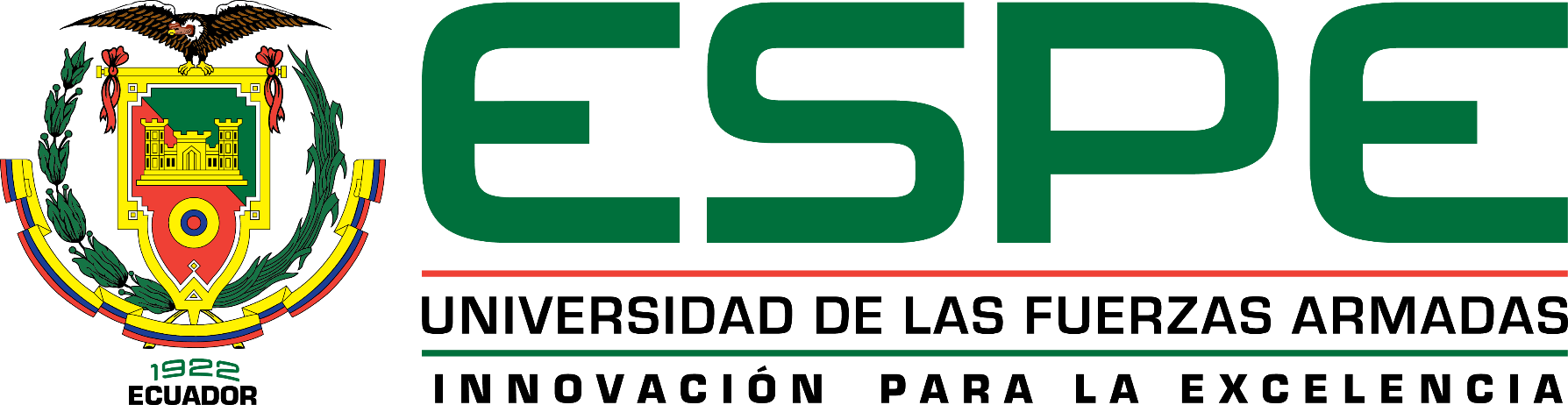 “DISEÑO DE UN EQUIPO PARA LA CARACTERIZACIÓN DEL MÓDULO DE ELASTICIDAD EN DIVERSOS MATERIALES ORTOTRÓPICOS”
AUTORES:
			LÓPEZ RODRÍGUEZ, CÉSAR FABIÁN
			ORTUÑO PAZMIÑO, FERNANDO DAVID

DIRECTOR: ING. NARVÁEZ MUÑOZ, CHRISTIAN PATRICIO   Msc.
INDICE
Objetivo General
Diseño de un equipo para la caracterización del MOE en diversos materiales ortotrópicos.
Objetivos Específicos
Realizar la caracterización de un material a partir de su reacción en posición, velocidad y aceleración ante una fuerza.
Diseñar e implementar un equipo de ensayos de módulo de elasticidad, con capacidad de toma y análisis de datos.
Analizar los resultados obtenidos y determinar las características del material ensayado.
Determinar la eficiencia de nuevos ensayos no destructivos para la caracterización de materiales.
INTRODUCCIÓN
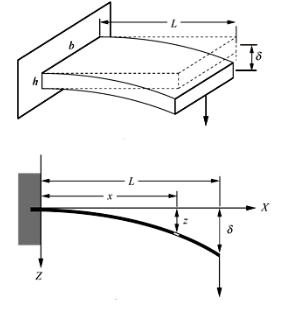 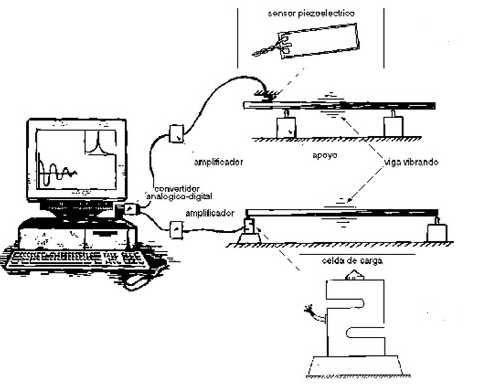 [Speaker Notes: Flexi, tenacida, resistencia de tracción que no se consigue con structuras convencionales]
Materiales Ortotrópicos
Tienen 2 o 3 ejes ortogonales entre sí

Propiedades Mecánicas y Térmicas independientes entre ejes perpendiculares

Ejemplos: Madera, muchos cristales, metales laminados
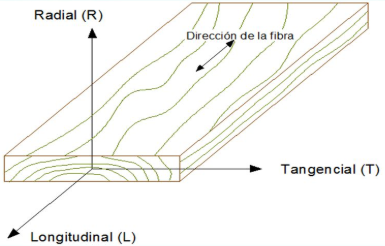 [Speaker Notes: Forma geométrica que permite la disminución del diametro]
Caracterización Dinámica
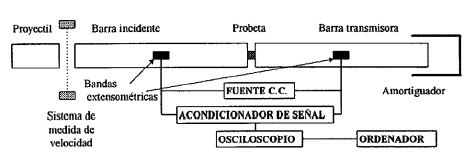 Encontrar las diferentes características mecánicas de los materiales mediante impulsos externos de diferente naturaleza, capacidad del material de almacenar y disipar energía
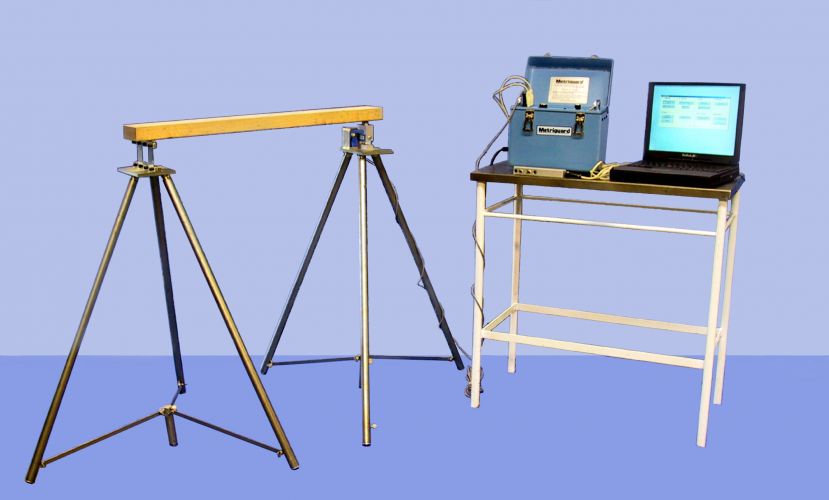 [Speaker Notes: Sistema de calentamiento ensamblado en el cilindro]
Vibración Transversal
Métodos Acústicos
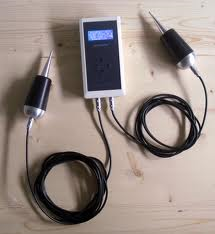 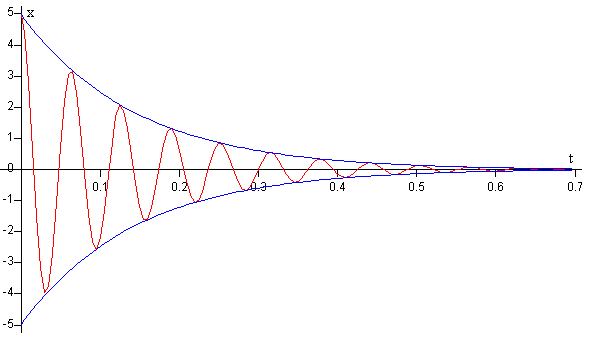 Ensayos no destructivos
Conductividad Eléctrica
Métodos de Ultrasonido
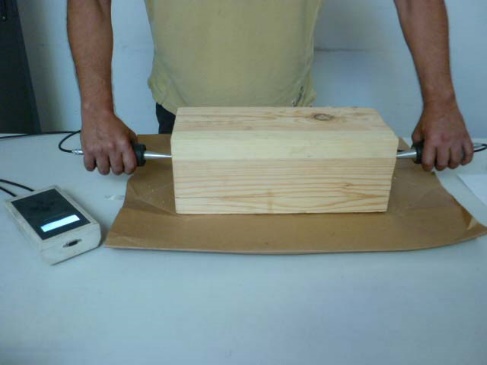 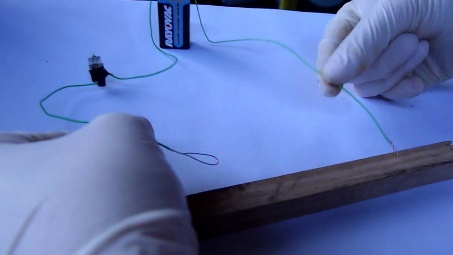 DISEÑO
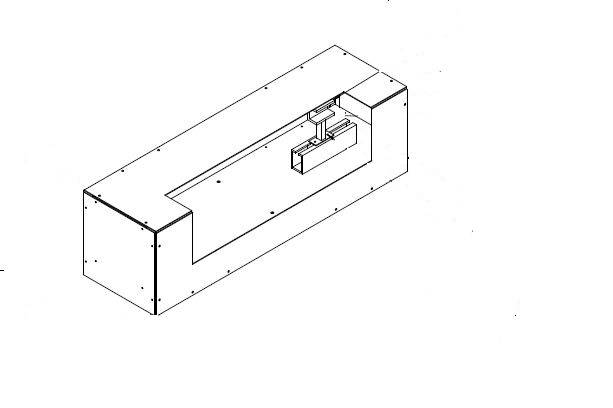 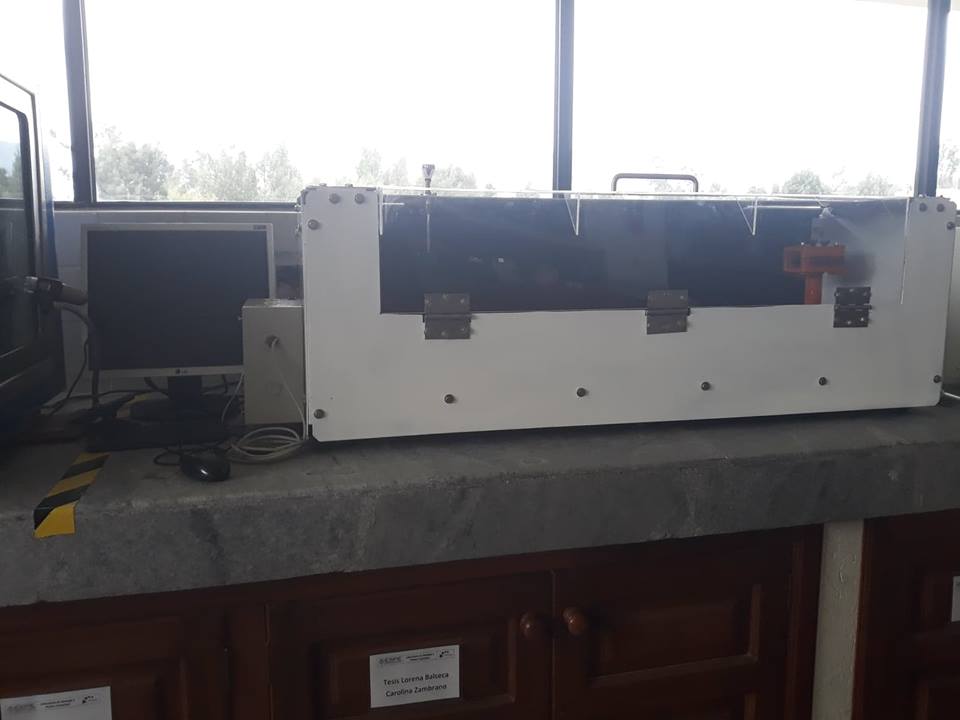 Metodología de Diseño
QFD
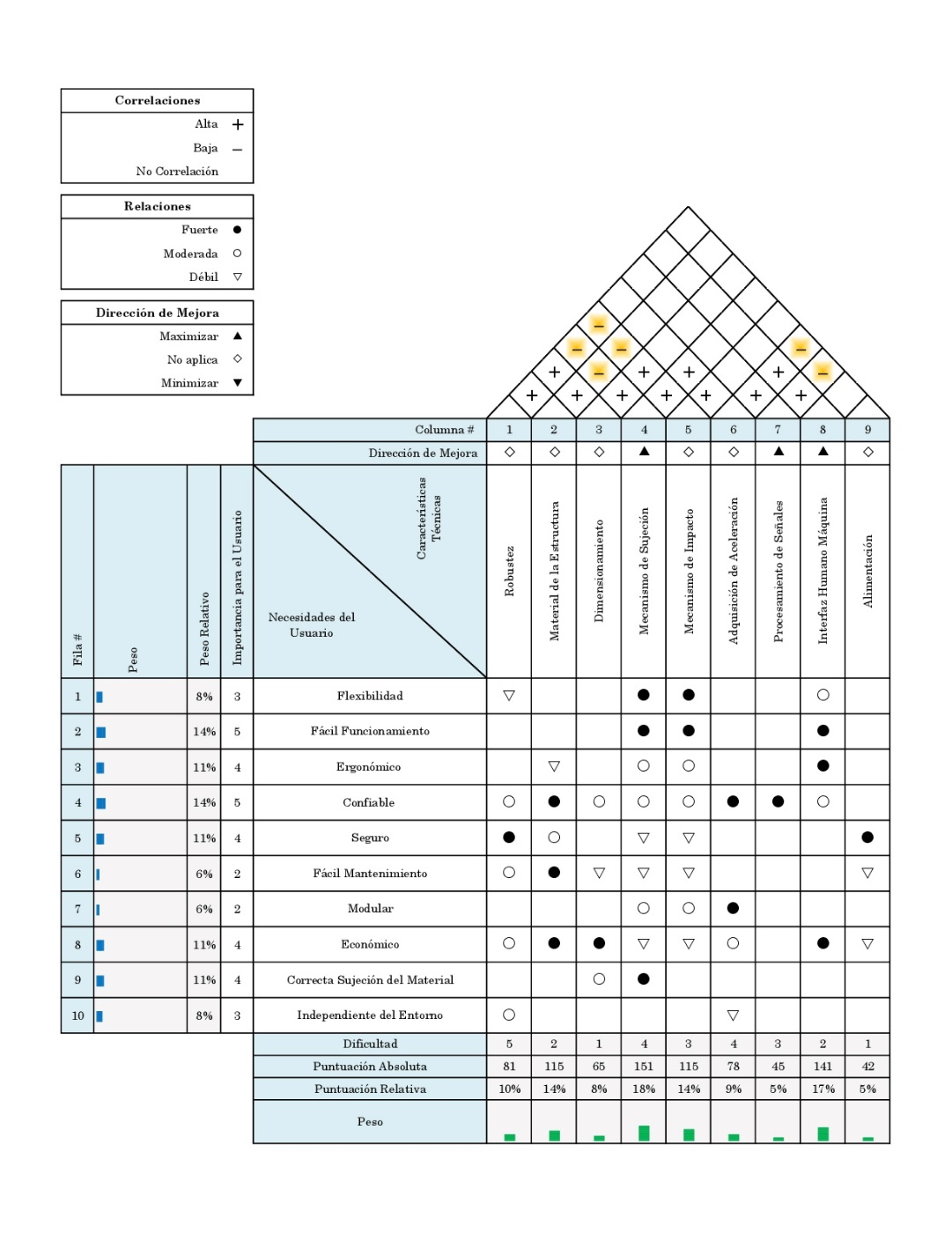 Mecanismo de Sujeción


Interfaz Humano Máquina


Mecanismo de Impacto


Material de la Estructura
Componente Mecánico
1
Mecanismo de Sujeción
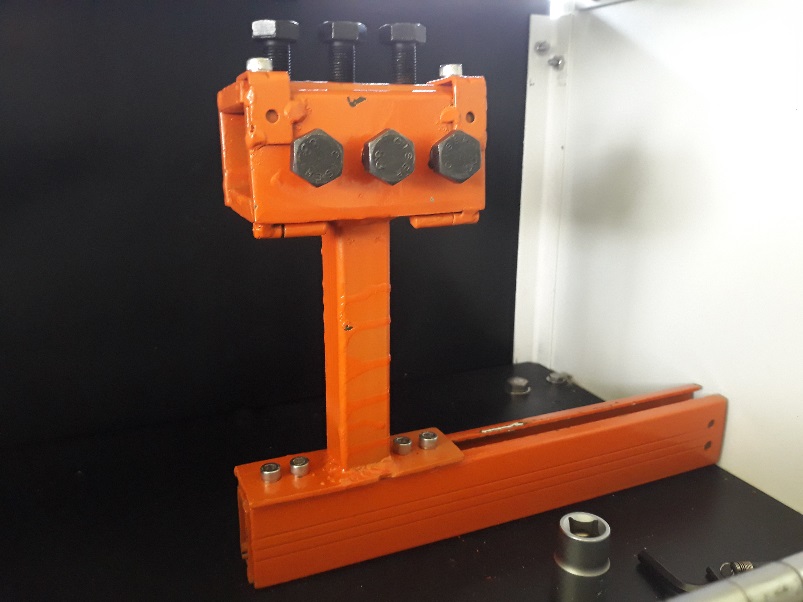 Elemento de Sujeción

Elemento de Desplazamiento
2
Componente Mecánico
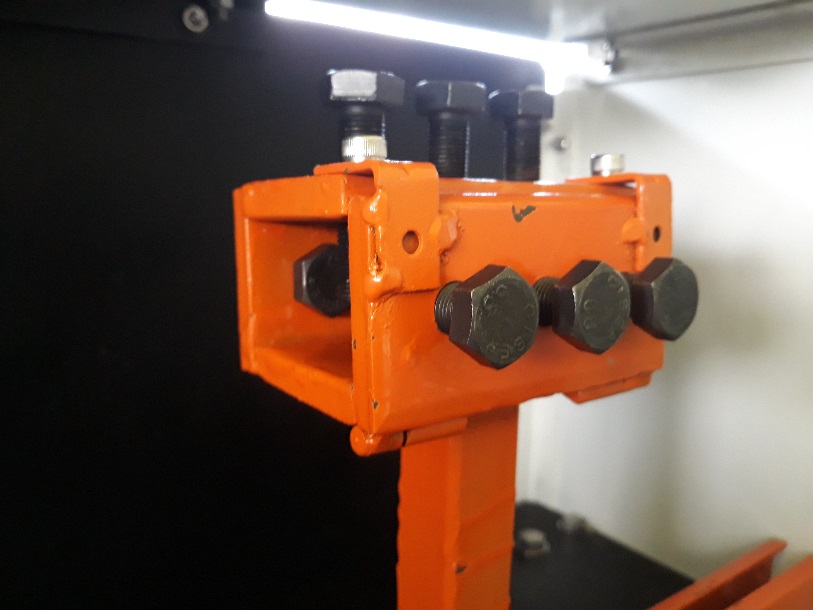 4 Placas  A 36  100 x 50 x 10 mm

Probetas en un rango de 50x50 mm a 25 x 25 mm de sección

9 tornillos de sujeción de 12 mm
Componente Mecánico
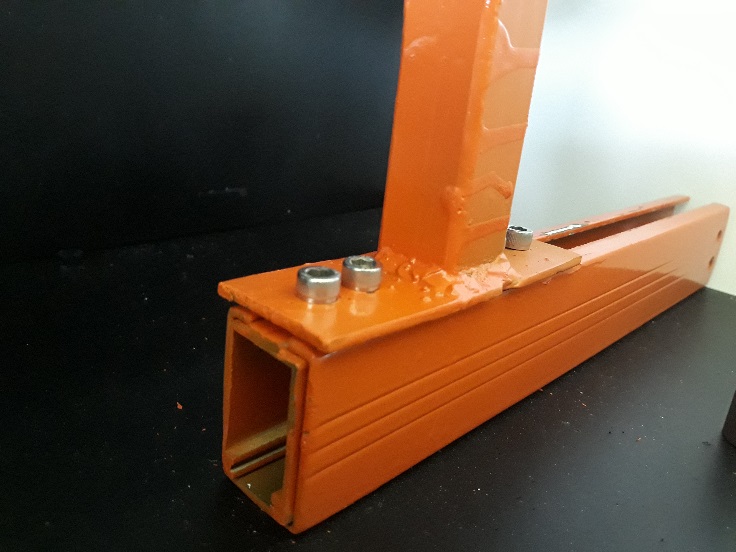 Corredera de 250 mm de longitud

Probetas entre 1000 mm y 750 mm

Corrección entre 0 y 250 mm
Componente Mecánico
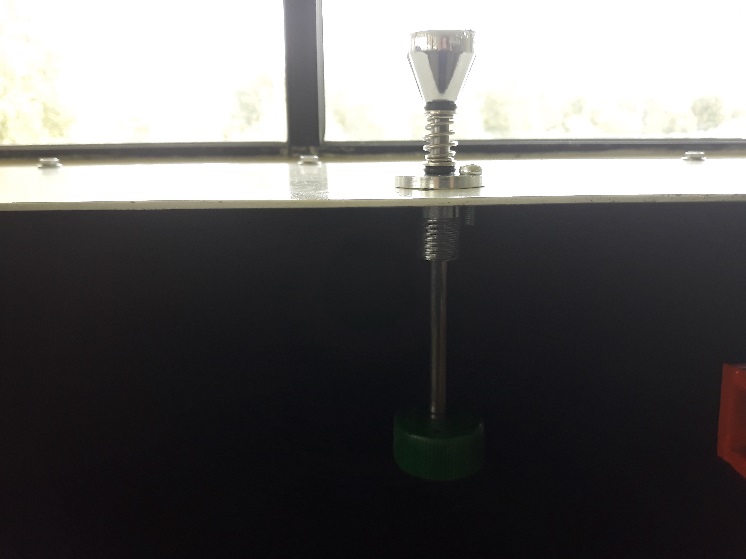 Mecanismo de Impacto
Actuador lineal  (pistón)

Permite realizar el impacto a probetas en el rango de 1000 a 750 mm

Corrección a probetas de hasta 250 mm
Componente Electrónico
Detección de 3 ejes
Paquete pequeño de 4 mm × 4 mm × 1.45 mm
Baja potencia: típica de 350 µa
Funcionamiento de alimentación simple: 1.8 V a 3.6 V
Supervivencia de choque de 10.000 g
Sistema Analógico (sensor ADXL 335)
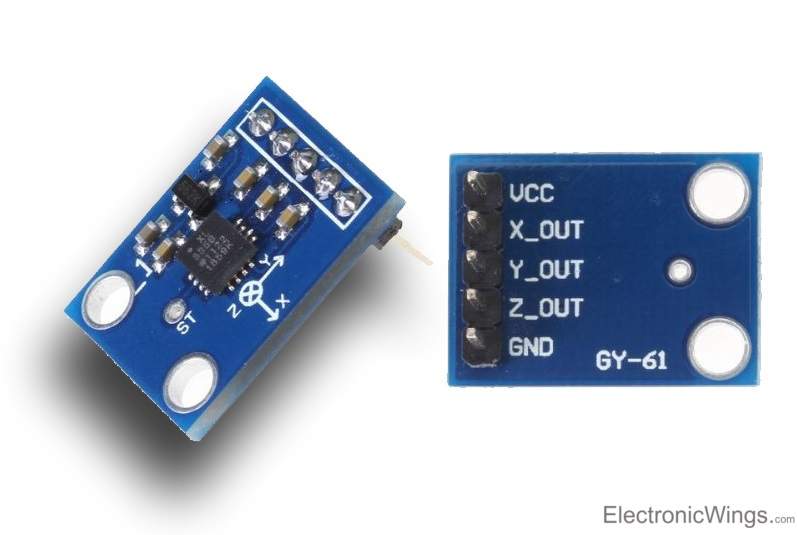 Componente Electrónico
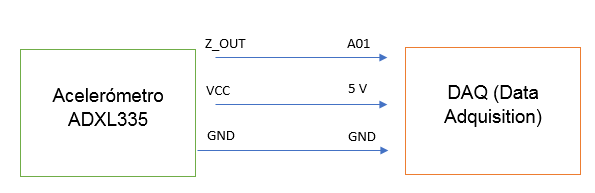 Componente Electrónico
3 sensores en uno (giroscopio, acelerómetro y geomagnético)
Paquete pequeño de 3.8 mm × 5.2 mm × 1.13 mm
Funcionamiento de alimentación simple: 2.4 V a 3.6 V
Supervivencia de choque de –16 a 16 gravedades
Sistema Digital (sensor BNO 055)
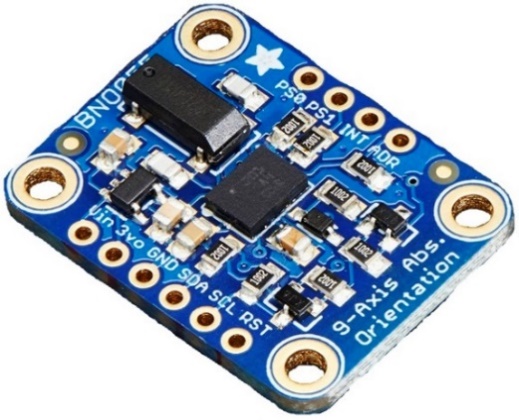 Componente Electrónico
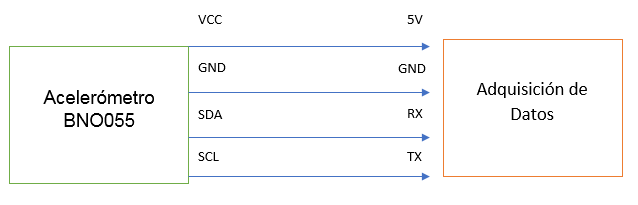 Componente de Control
Ofrece E/S analógicas, E/S digitales y un contador de 32 bits
Aplicaciones como registro de datos simple, medidas portátiles y experimentos de laboratorio
Se puede conectar fácilmente sensores y señales a la DAQ con conectividad de terminal de tornillo
Tarjeta de Adquisición de datos (DAQ)
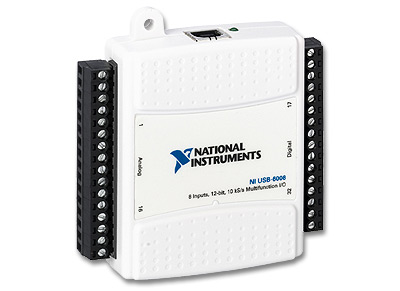 Componente de Control
Interfaz Humano Máquina
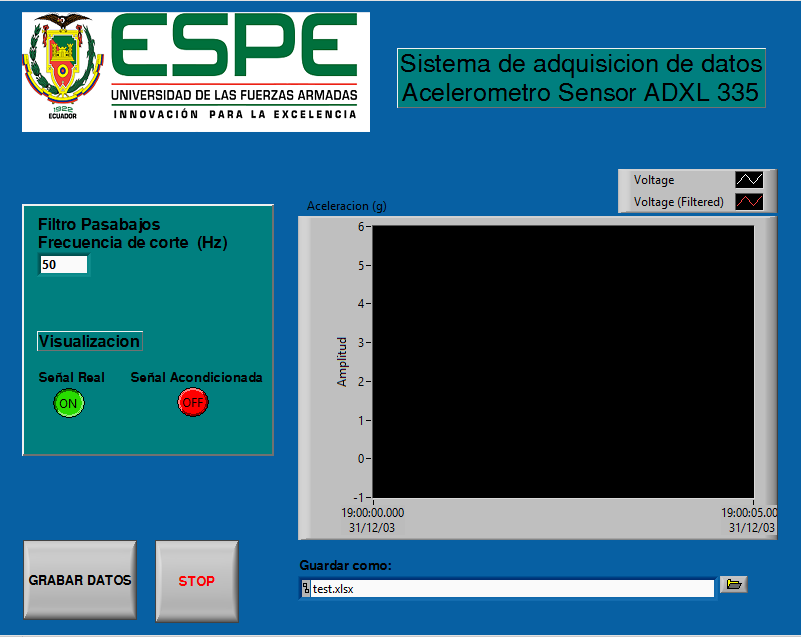 Componente de Control
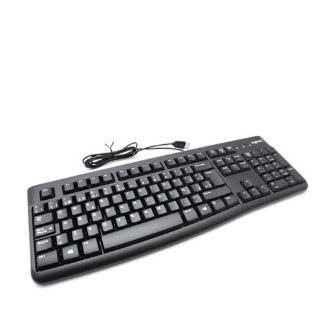 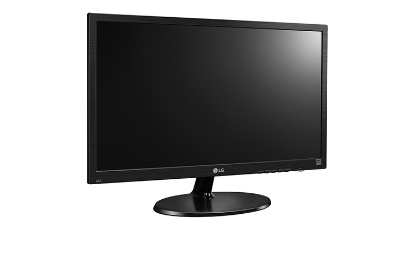 Raspberry PI
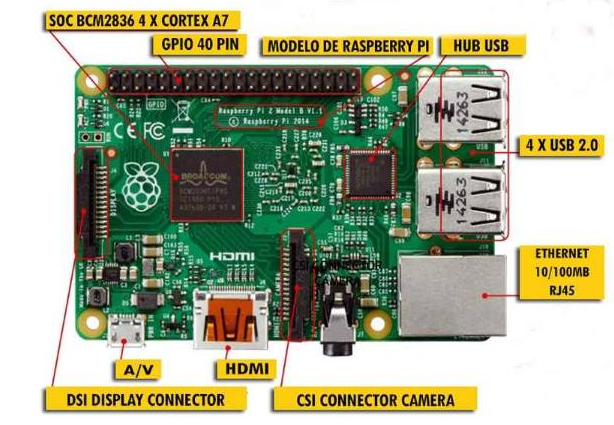 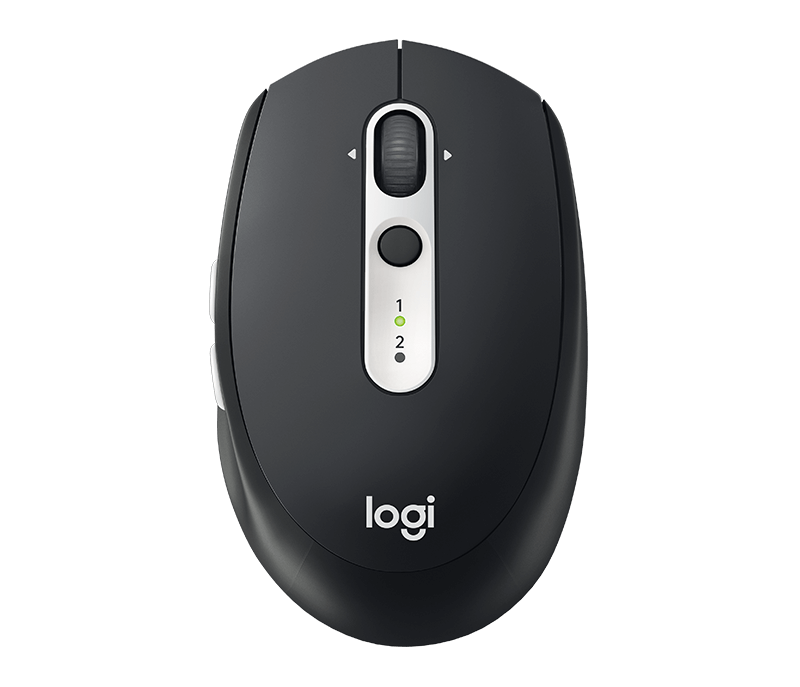 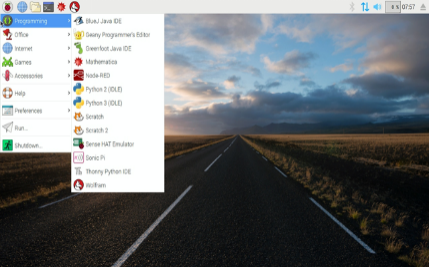 Componente de Control
Interfaz Humano Máquina
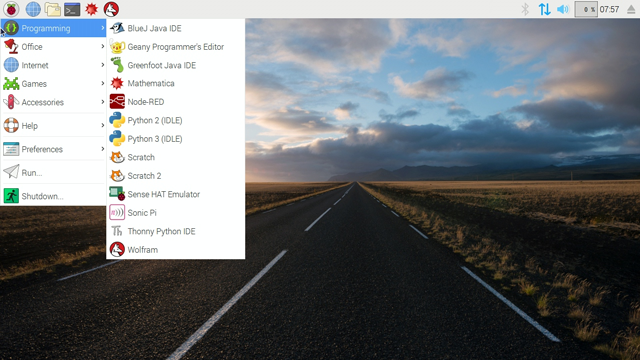 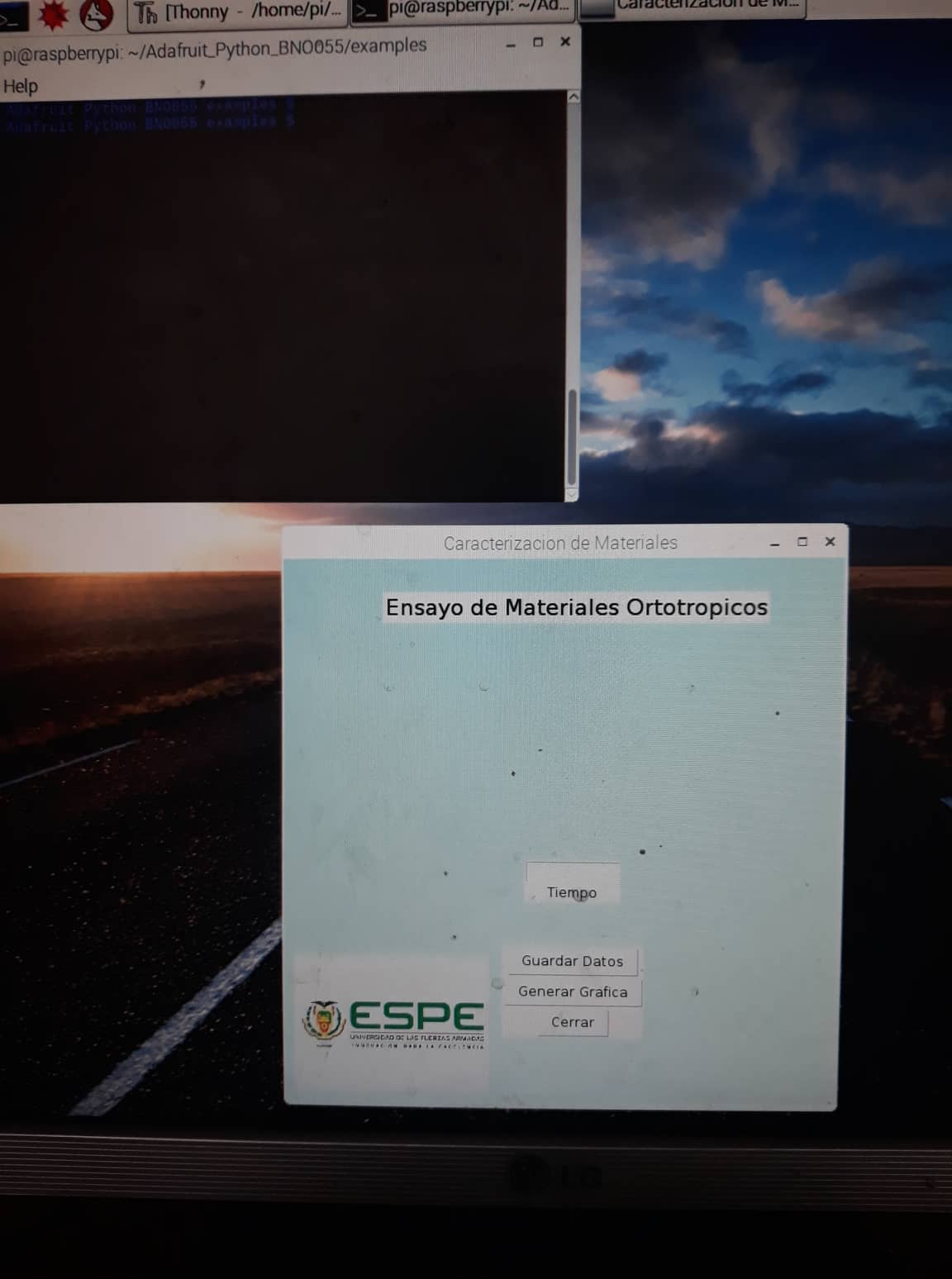 Componente de Control
Como validación final del ensayo dinámico se utilizará la cámara PHANTOM V2512, El objetivo es tener un punto fijo en la probeta y realizar el seguimiento del mismo durante el ensayo
Phantom V2512
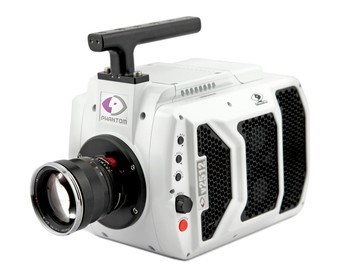 EXPERIMENTACION
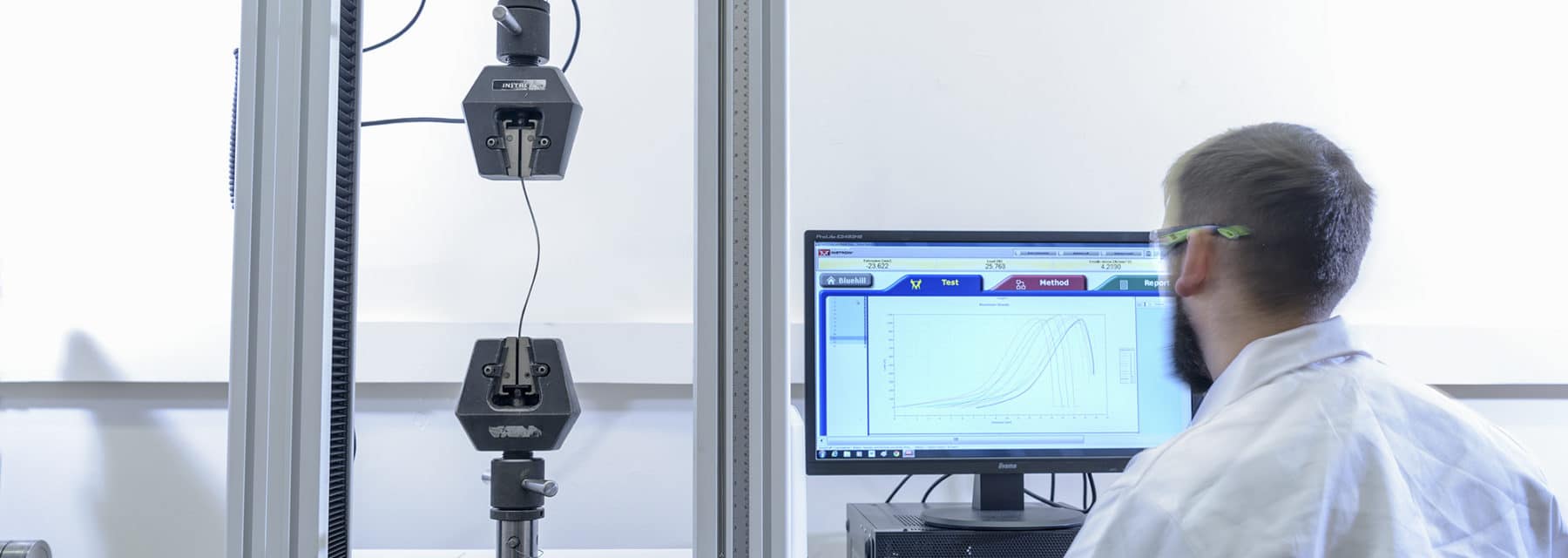 Metodología de experimentación
Sujeción del material en la máquina caracterizadora.
Realizar el impacto en las probetas.
Adquisición de datos utilizando tanto el método analógico como el digital que son parte de la máquina.
Como método de validación, la utilización de la cámara de alta velocidad.
Comparar la frecuencia obtenida con el módulo de elasticidad estático y validar los métodos.
Parámetros de experimentación
Acelerómetro ADXL335

Sistema Analógico 
Tarjeta de adquisición de datos NI-DAQ
500 muestras por segundo
Filtros pasabajos
Requiere software y computadora adicional.
Acelerómetro BNO055

Sistema Digital
Tarjeta de adquisición de datos Raspberry Pi 3
100 muestras por segundo
Filtro digital
Lenguaje de licencia libre Python
Parámetros de experimentación
Cámara de alta velocidad Phantom 
Análisis de imágenes
Filtro de reconocimiento de patrón
Resolución 768x576
100fps
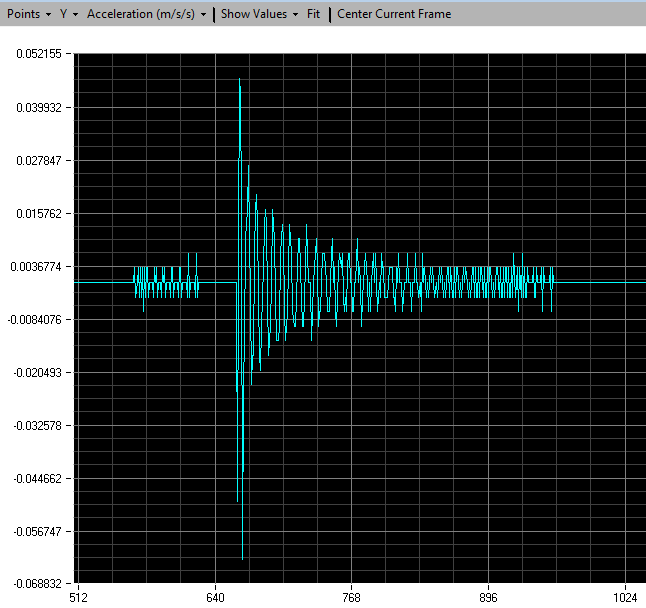 Calculo de Frecuencia Natural del Fenómeno
Transformada de Fourier
Transformación matemática empleada para transformar señales entre el dominio del tiempo y el dominio de la frecuencia.
Espectro de Frecuencia
El espectro de frecuencia de un fenómeno ondulatorio, superposición de ondas de varias frecuencias.
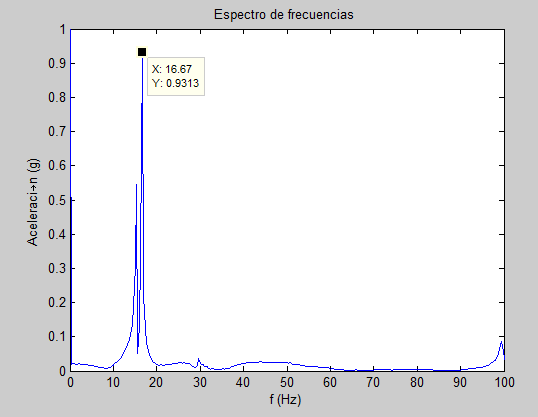 Calculo del Modulo de Elasticidad dinámico
Estudio de la frecuencia de vibración en vigas
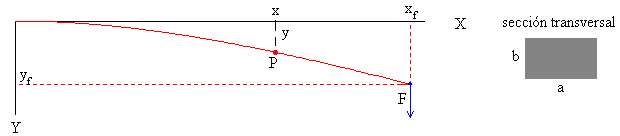 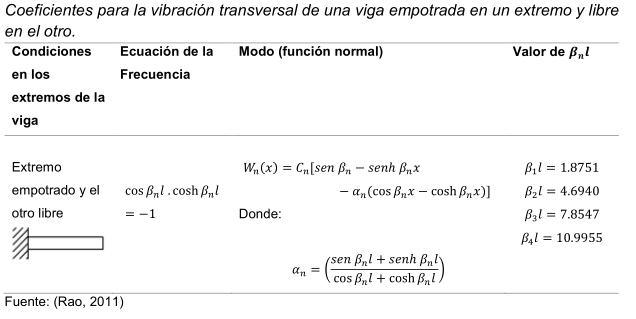 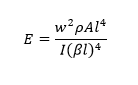 ANÁLISIS DE RESULTADOS
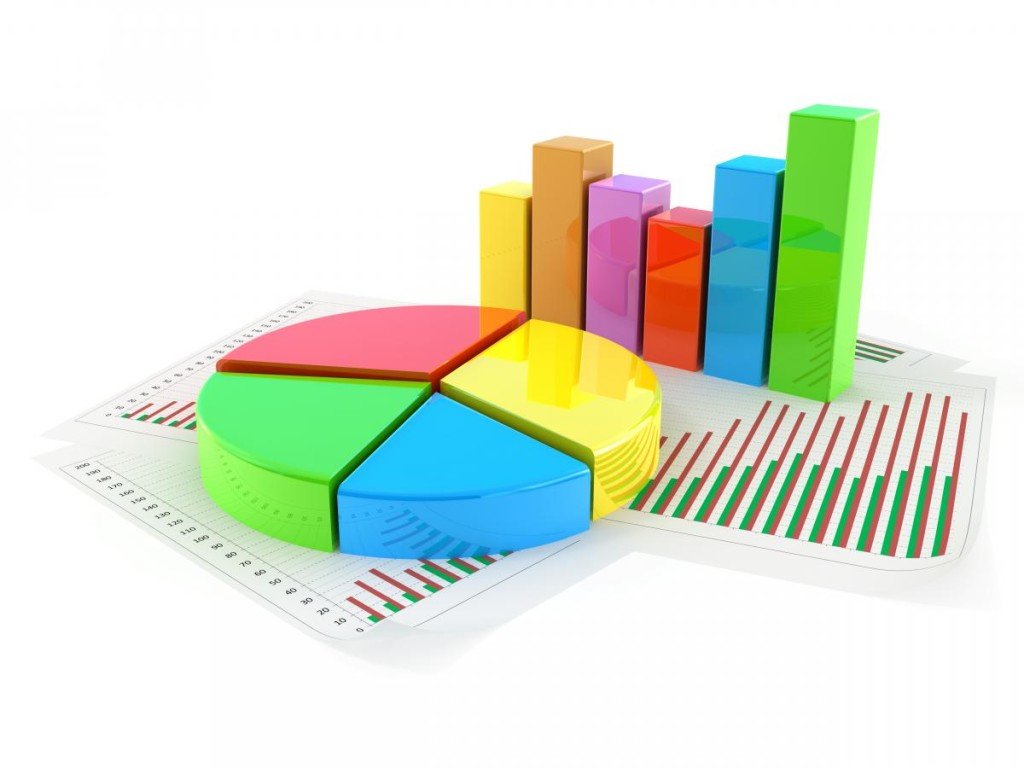 Con el fin de demostrar que los datos adquiridos por el equipo representan las características de los materiales en la realidad, procedemos a analizar los datos obtenidos durante los ensayos correspondientes a distintos materiales isotrópicos y compara con los valores teóricos.

Los datos obtenidos proceden de tres diferentes fuentes:

Acelerómetro ADXL335
Acelerómetro BNO055
Cámara de alta velocidad Phantom
Madera de Chonta
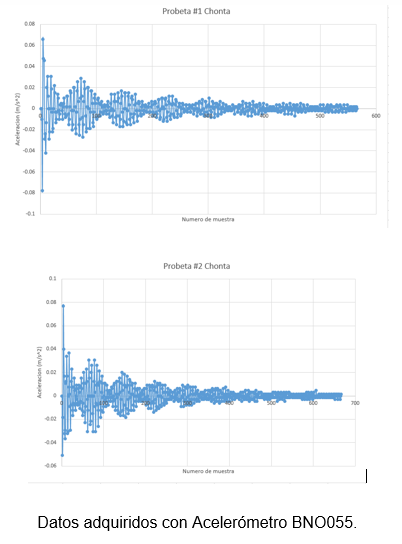 Madera de Chonta
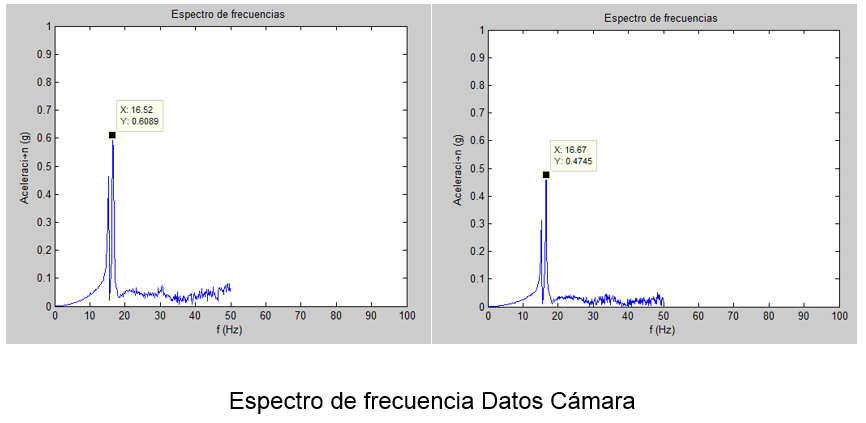 Resultados obtenidos
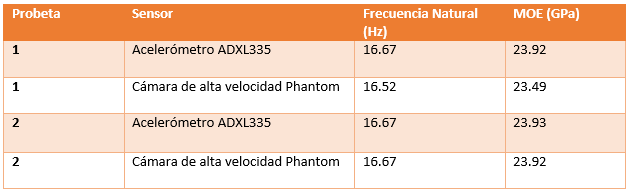 Se realizaron pruebas con probetas de chonta, utilizando diversos acelerómetros y cámara de alta velocidad.

Conviene recordar: 
Edad del árbol
Condiciones de almacenamiento, humedad del ambiente
Variaciones en la microestructura propia de cada ejemplar 
Pueden generarse ligeras desviaciones de los valores teóricos.
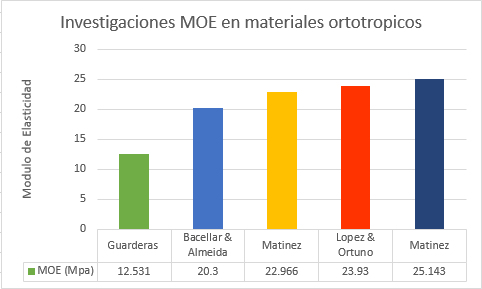 Madera de Bambú
Madera de Bambú
Madera de Bambú
Resultados obtenidos
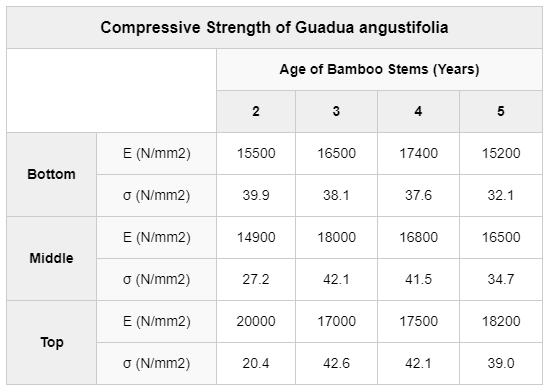 Comparando los valores adquiridos con valores entregados en la ficha técnica de la empresa Bamboo Import Europe donde obtuvo 15.5 GPa, 14.9 GPa y 20 GPa, dependiendo de la sección de la cual se obtiene la muestra (Base, medio y copa de la planta).
Tambien se compararon los datos provistos por la empresa Guadua Bambu, la cual realizó un estudio comparando las propiedades mecánicas del bambú. Guadua y Moso, que son los bambúes mas comunes para el procesamiento industrial.
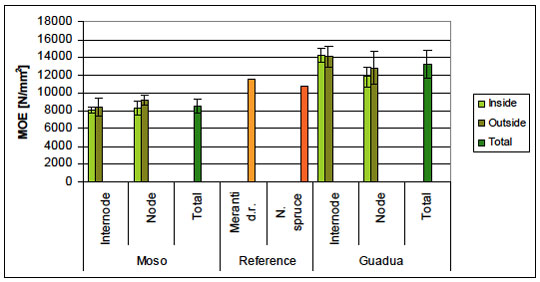 CONCLUSIONES
Las diferencias entre los resultados obtenidos con el equipo y los datos teóricos provistos por investigaciones anteriores y fichas técnicas se deben principalmente a variables ajenas al método de adquisición de datos, como son, calidad de la madera, método de trasporte y almacenamiento de las probetas, orientación del corte de la madera, orientación de las fibras en las probetas, edad de la planta de la cual se extrajo la madera, temperatura y tiempo de secado. 

Los diversos métodos de adquisición (acelerómetros y cámara de alta velocidad) brindan datos próximos a los valores teóricos, y entre sí, a pesar de sus diversas variaciones como son frecuencia de muestreo, capacidad de procesamiento, resolución de imagen.
CONCLUSIONES
Las gráficas de aceleración – tiempo y espectro de frecuencia son de vital importancia para entender y visualizar fácilmente el  ensayo realizado, facilita el cálculo de la frecuencia natural que gobierna el fenómeno estudiado y permite verificar el comportamiento dinámico esperado en el material.

La correcta determinación de los tiempos de muestreo permite reducir la carga de análisis de los elementos de adquisición de datos (Tarjeta Raspberry y Tarjeta DAQ NI) y software necesario para su funcionamiento, mejorando los tiempos de análisis de datos. La tarjeta de adquisición de datos DAQ NI opero con 500 muestras por segundo, la tarjeta Raspbery pi utilizo 100 muestras por segundo y la cámara de alta velocidad Phantom utilizo 100 frames por segundo. La cercanía de los resultados a pesar de las variables antes mencionadas demuestra que se puede optimizar las frecuencias de muestreo con el fin de reducir significativamente los tiempos de análisis y peso de los archivos históricos que almacenan los datos adquiridos.
CONCLUSIONES
De igual manera la selección adecuada de la resolución del video facilita el análisis de imágenes, limitantes como la cercanía de la cámara a la probeta o excesivo tamaño de los archivos resultantes de video pueden entorpecer el estudio realizado. La adquisición de datos utilizando la cámara de alta velocidad utilizo una resolución de 768 x 576 y 1000 frames correspondieron a un tamaño aproximado de archivo de 496 Mbytes; comparando dicho valor con un aumento en la resolución de 1200x800 y 1000 frames produjo un archivo de 4 Gbytes, un claro exceso de adquisición de datos.

La creación de HMI de fácil utilización permite al usuario adquirir datos de manera sencilla sin necesidad de que se requiera un conocimiento previo de programación en los métodos de cálculo, brindando la información del material de manera clara y automática.
RECOMENDACIONES
Asegurar las condiciones de los materiales a estudiar, evitar que las probetas se humedezcan, doblen o agrieten debido a las pobres condiciones de almacenamiento y/o de transporte, disminuyendo así la variación de datos adquiridos por malas probetas y mejorando la repetitividad de los datos adquiridos por el equipo.
     La aplicación correcta de la fuerza por el mecanismo de impacto asegurara un correcto ensayo, evitar un posible doble impacto donde el martillo golpe dos veces a la probeta debido a la falta de velocidad de los actuadores.
RECOMENDACIONES
El análisis dinámico requiere de un correcto mecanismo de agarre, que evite posibles deslizamientos, asegurarse de que la probeta se encuentre correctamente ajustada, reduciendo datos erróneos causados por resbalones de la probeta al aplicarse la fuerza.
     La correcta alimentación de las tarjetas de adquisición de datos y sus respectivos sensores evitaran daños futuros y fallas en la lectura de datos producto de sensores en mal estado o dañados.
     La resolución de imagen juega un papel fundamental en la adquisición de datos mediante análisis de imagen, si la resolución no se encuentra acorde al fenómeno a estudiar, se puede producir situaciones donde no se reconozcan cambios en la probeta, también reduce el tamaño de los archivos a analizar y por consiguiente reduce los tiempos de análisis.
TRABAJOS FUTUROS
Utilizar los módulos disponibles del lenguaje de programación Python con el fin de mejorar los métodos de adquisición de datos y análisis de los mismos bajo una sola plataforma de código libre, reduciendo el número de software utilizado en el ensayo y de esta manera reducir costos al no requerir el uso de programas dedicados para análisis de datos. 
     Considerar el uso de distintos actuadores mecánicos como pueden ser motores lineales, pistones eléctricos, cilindros hidráulicos o neumáticos, con el fin de asegurar una aplicación de fuerza instantánea y confiable, reduciendo malas mediciones causadas por actuadores de baja velocidad.
Gracias